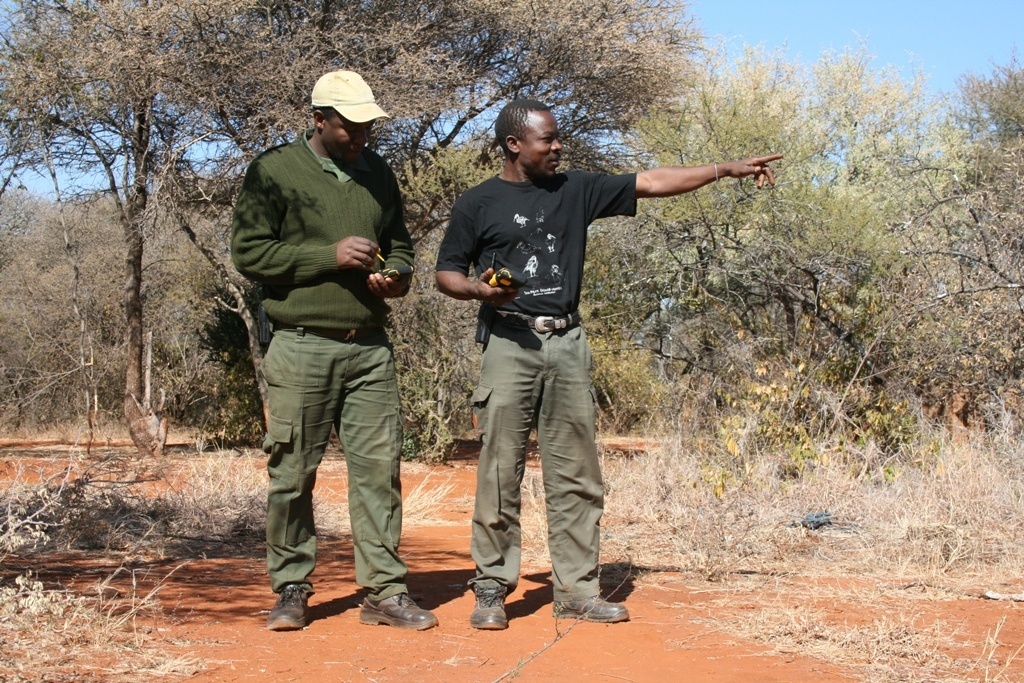 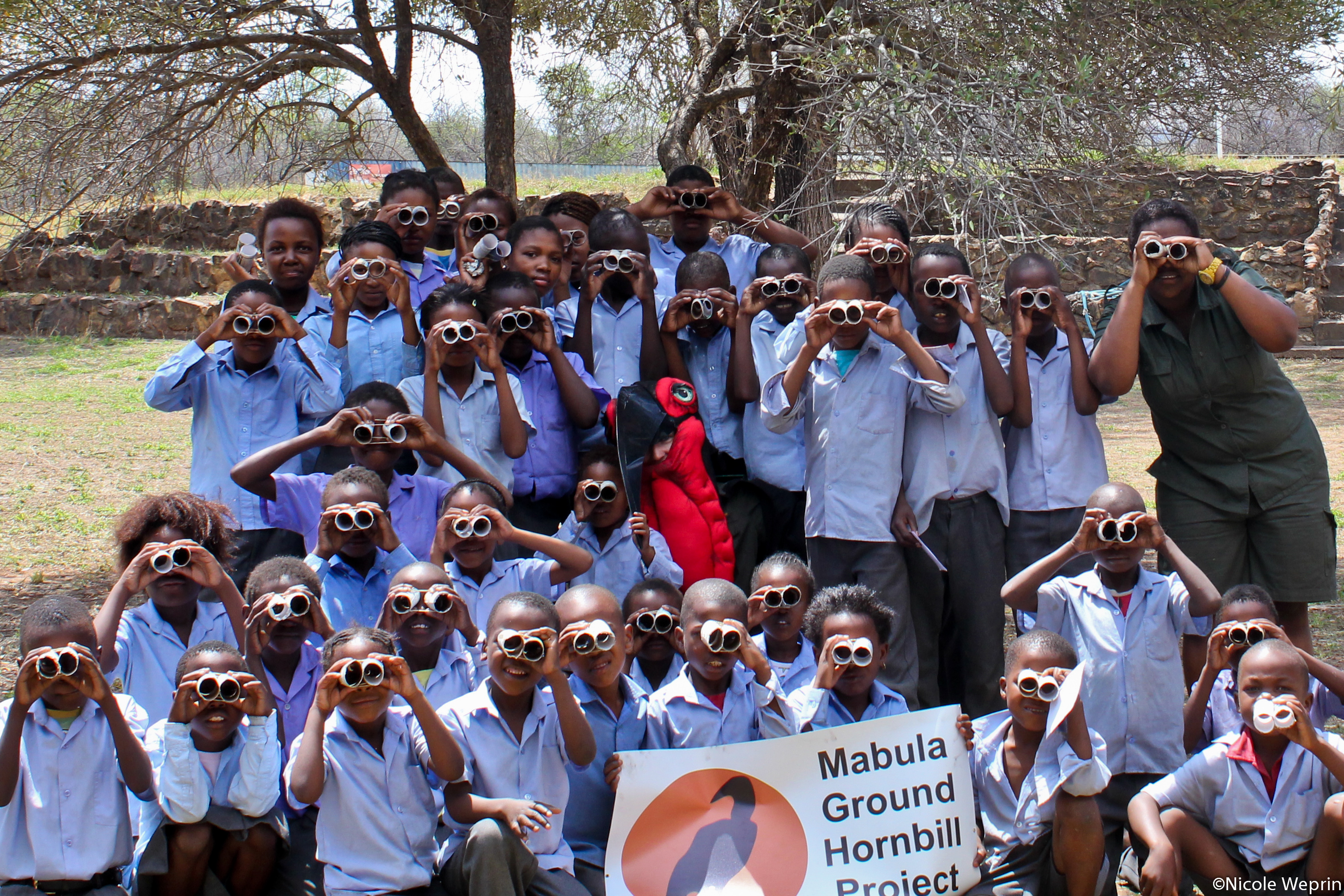 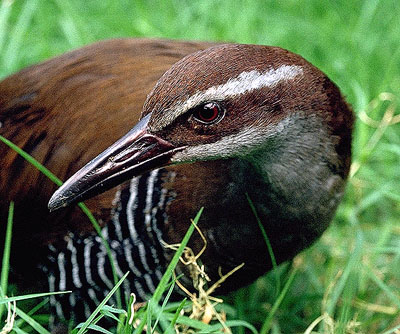 Guam
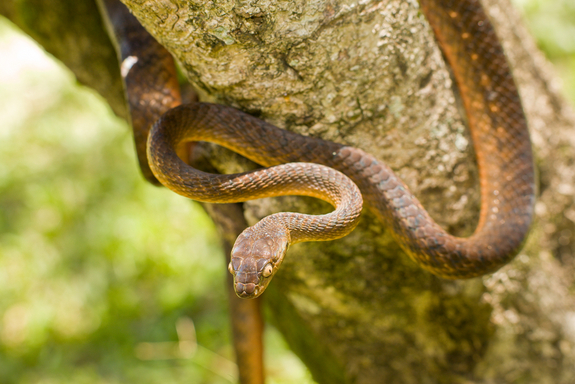 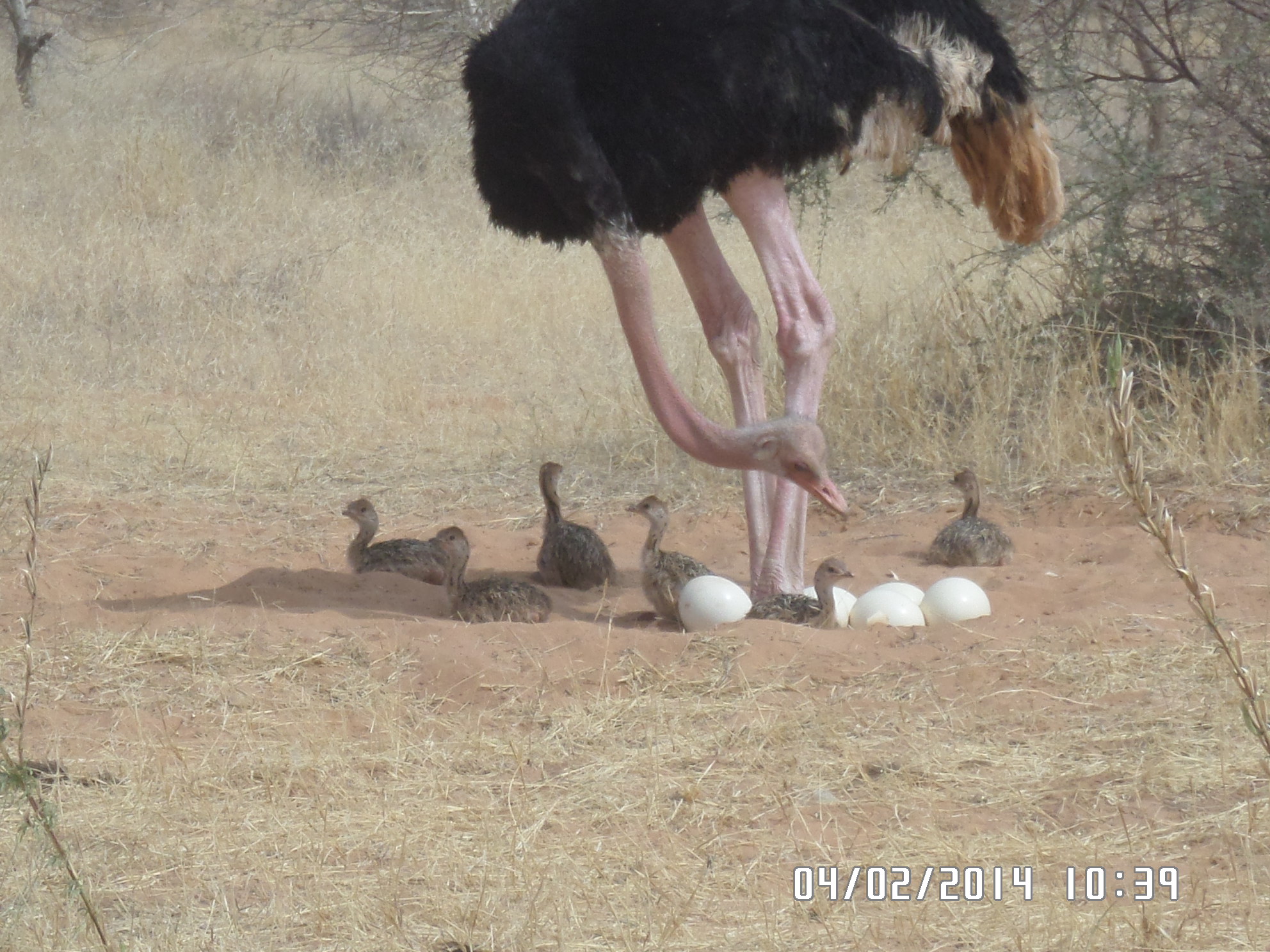 Niger
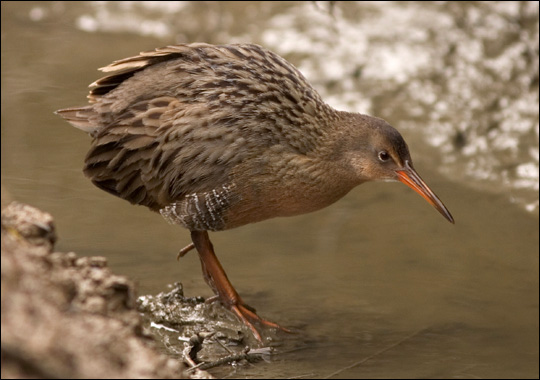 Southern California
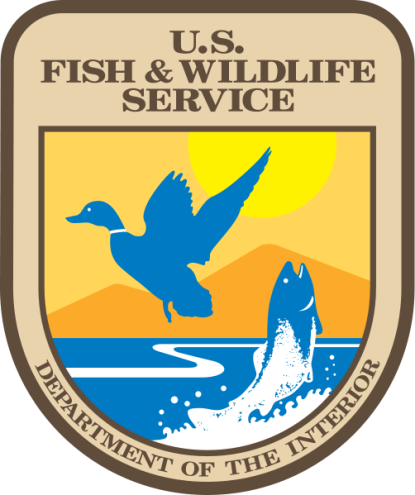 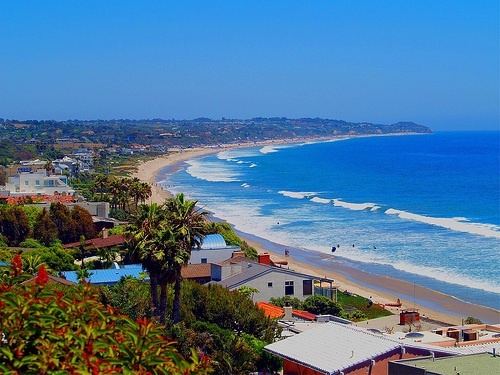 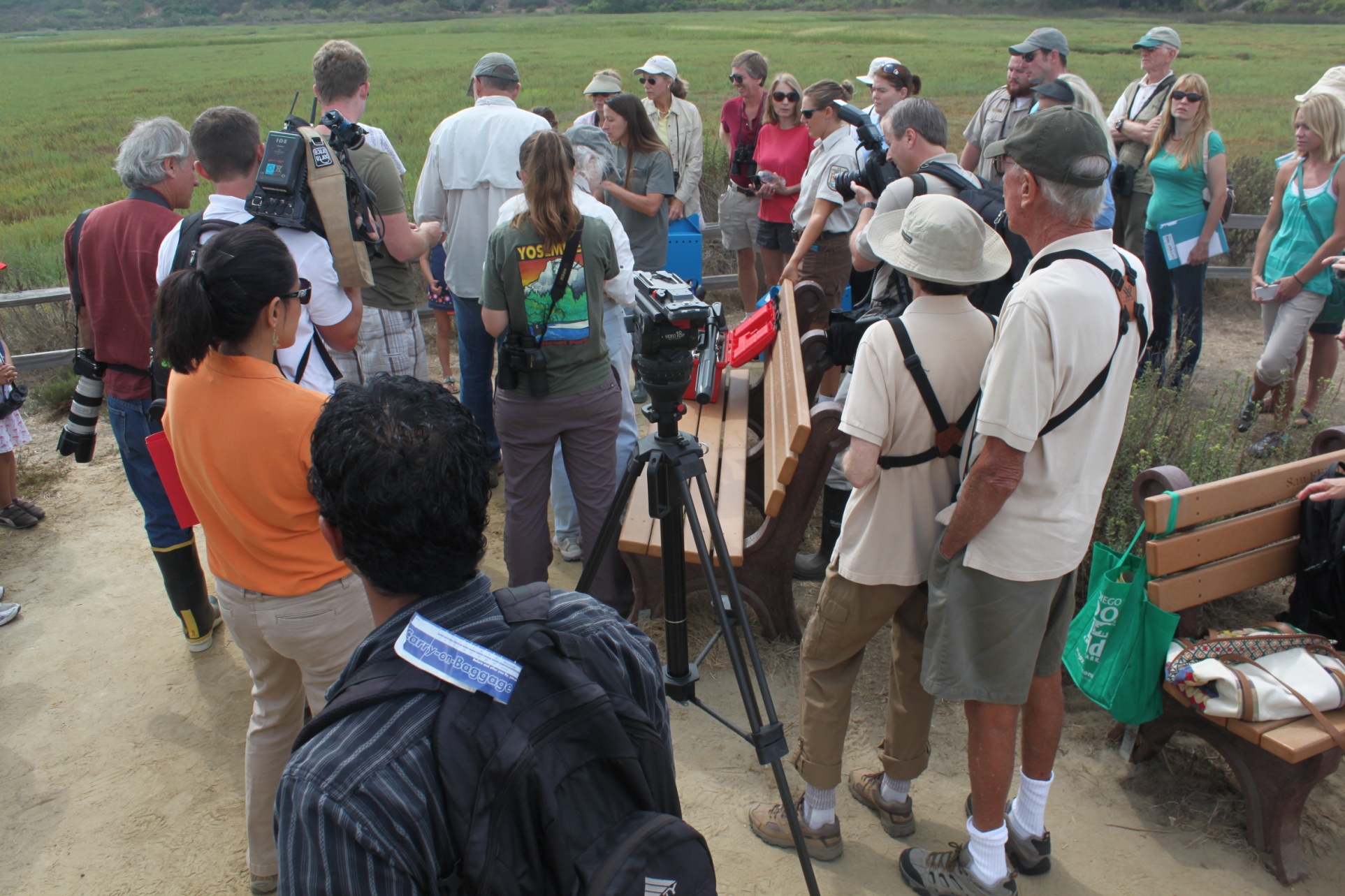 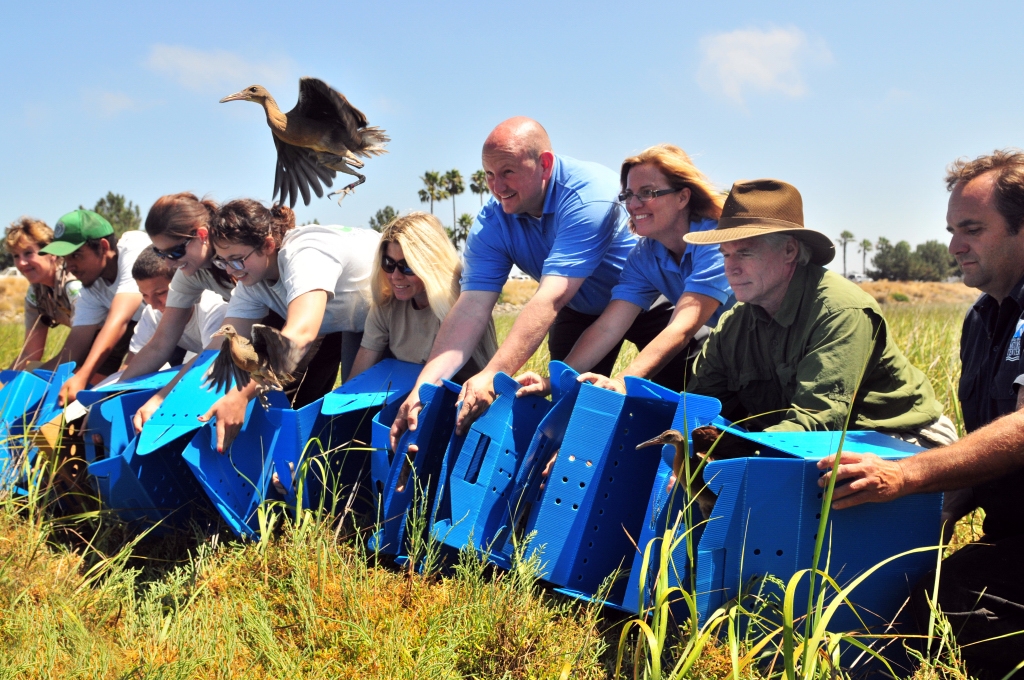 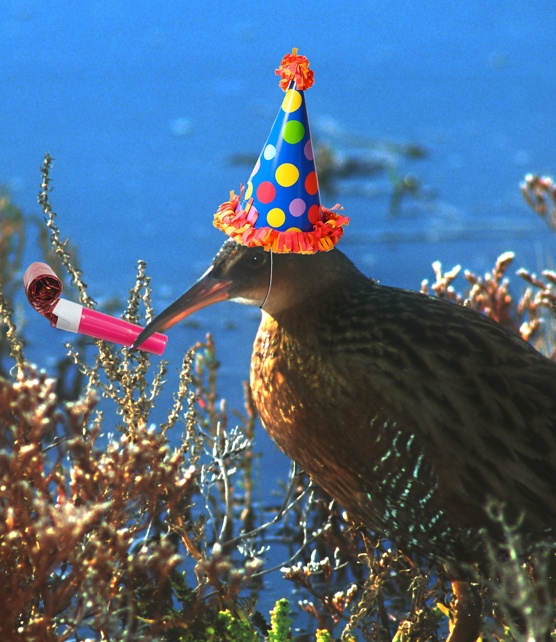 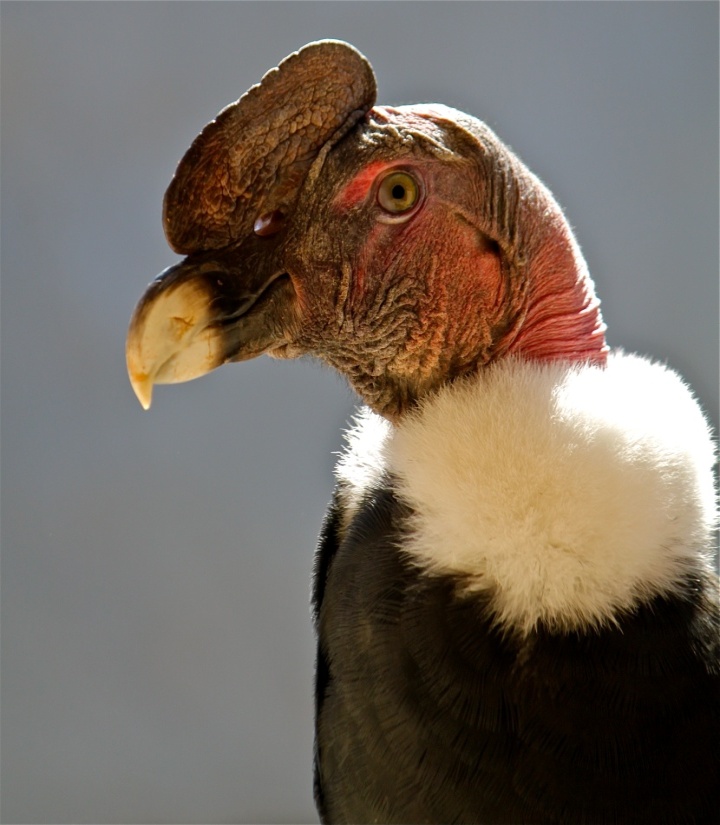 Colombia
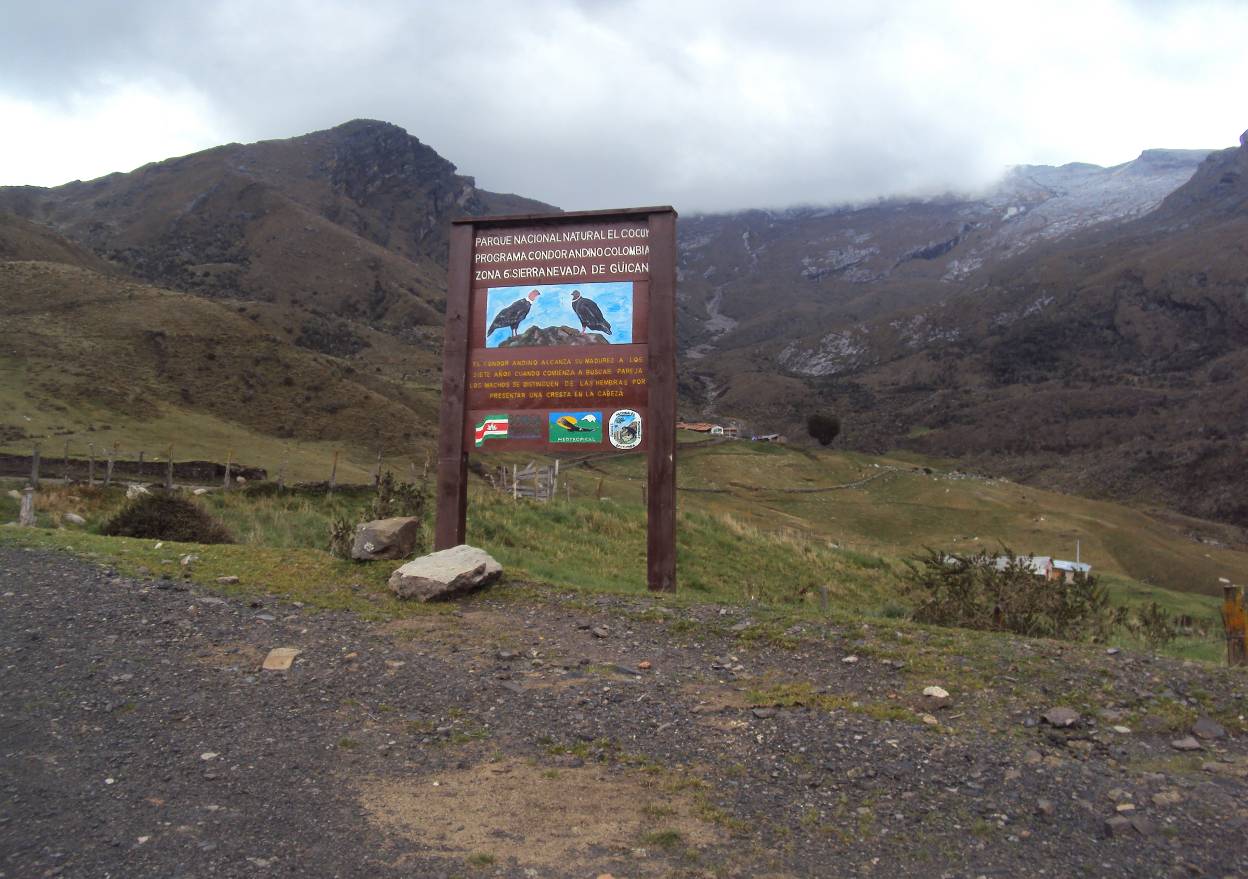 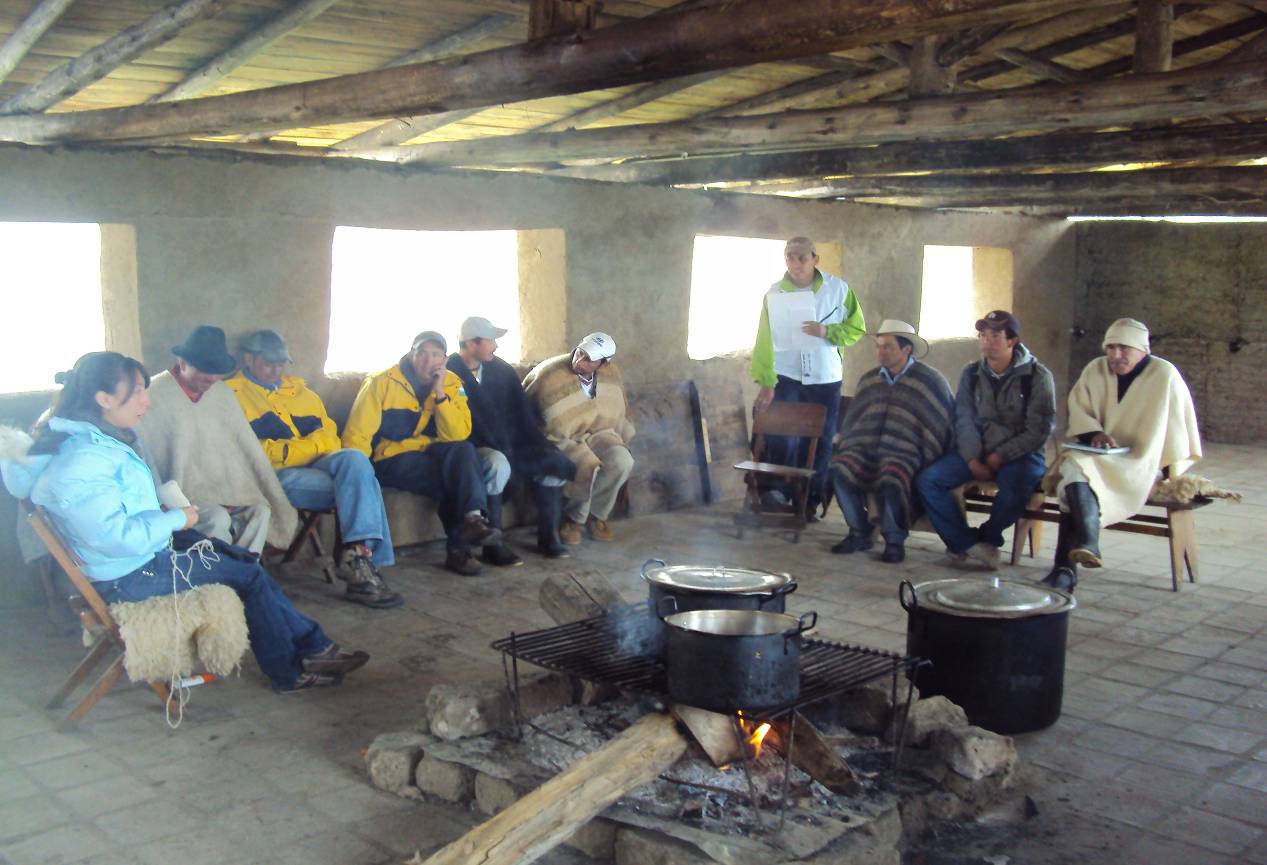 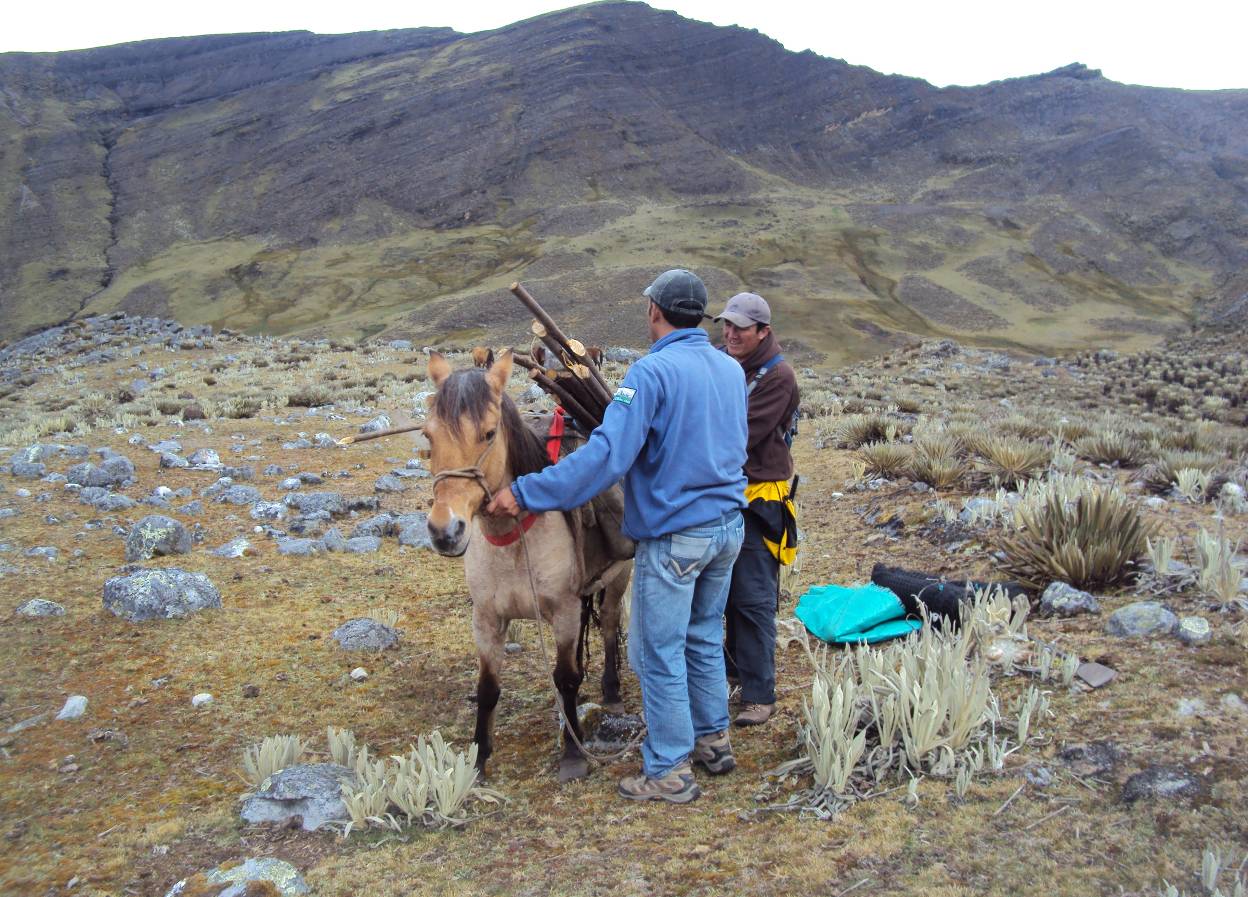 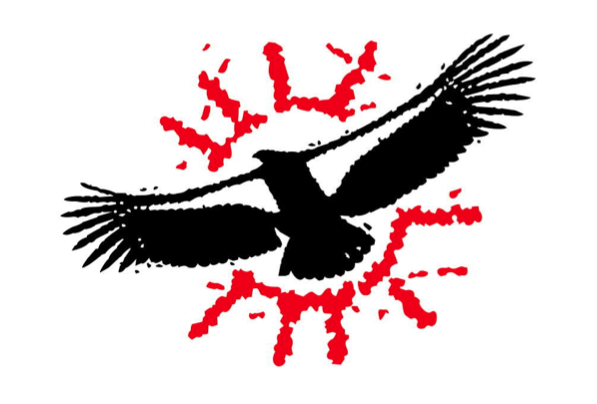 “Back from the Brink”
California Condor
California Condor
“Back from the Brink”
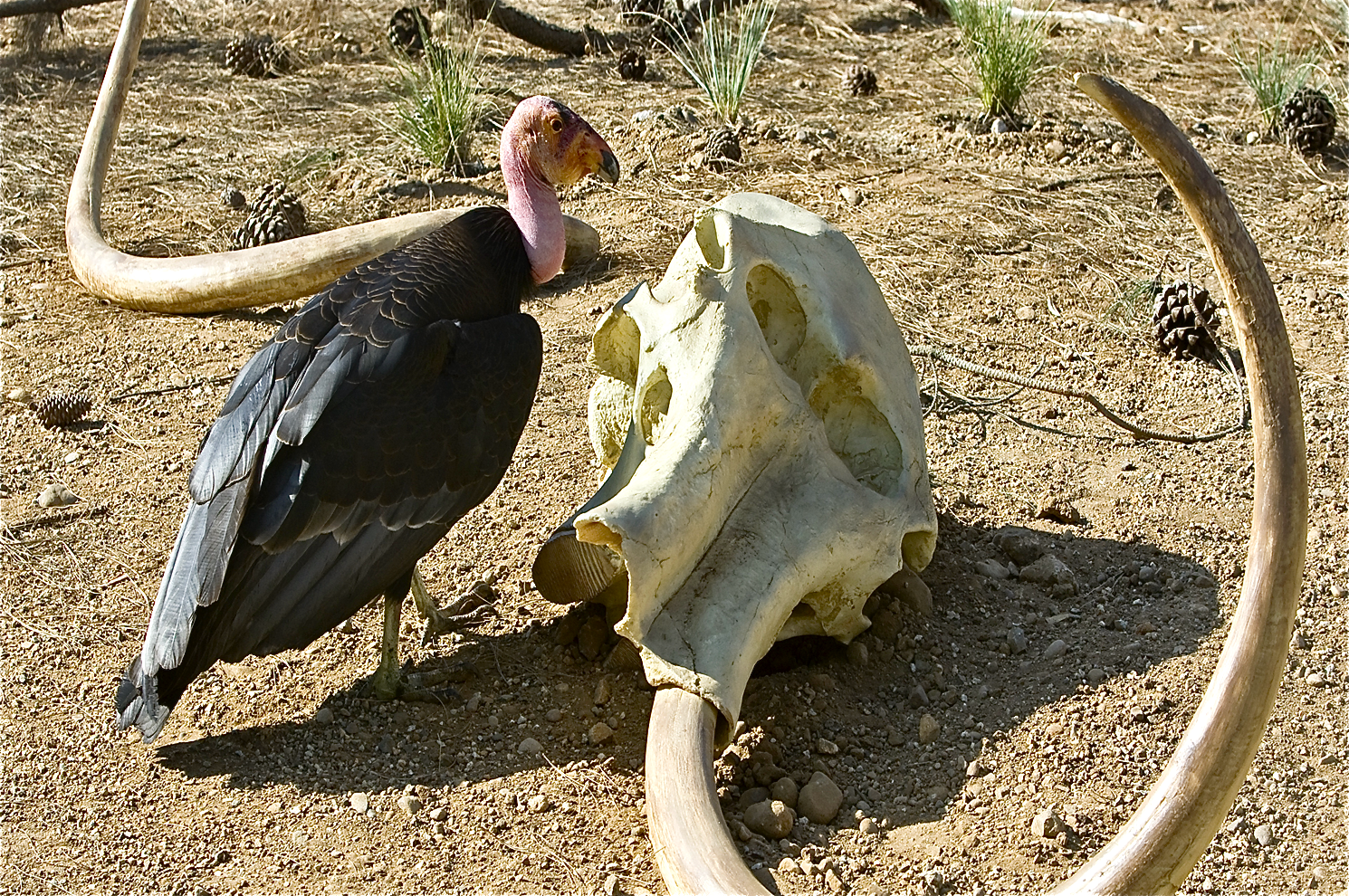 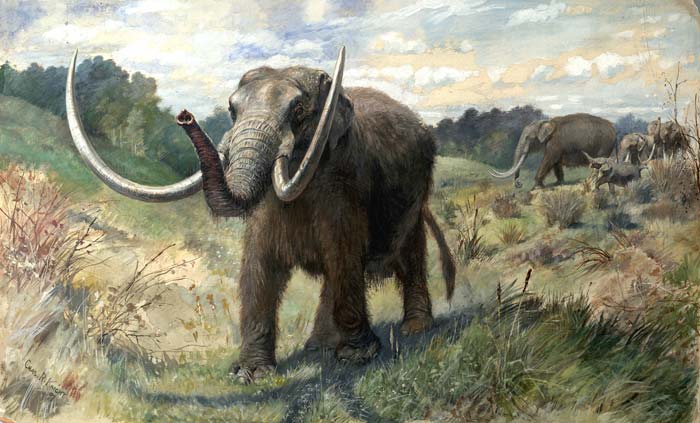 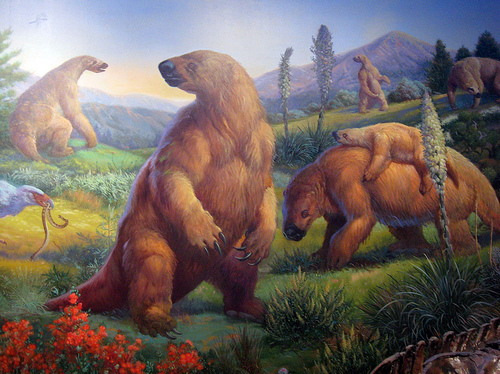 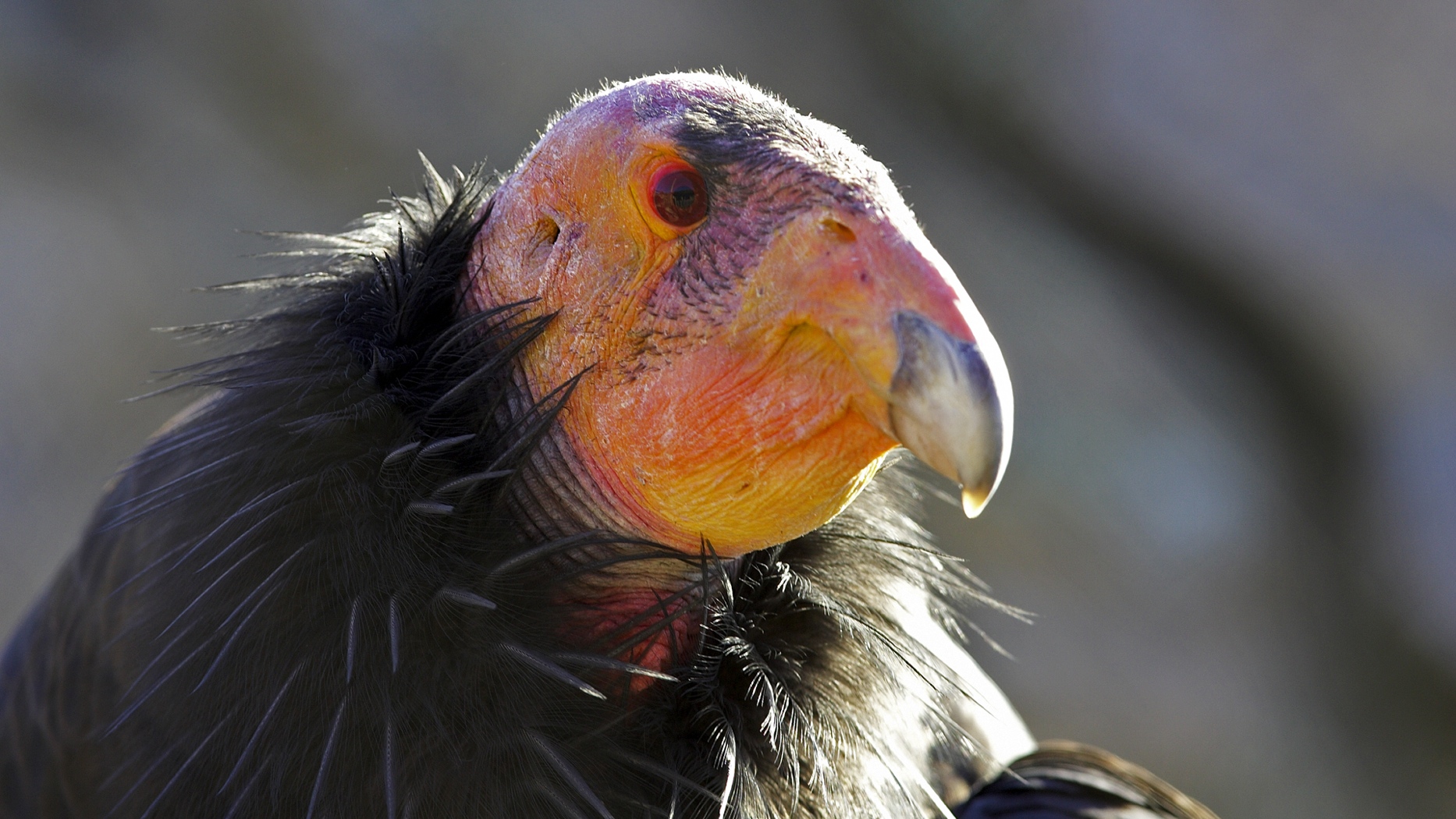 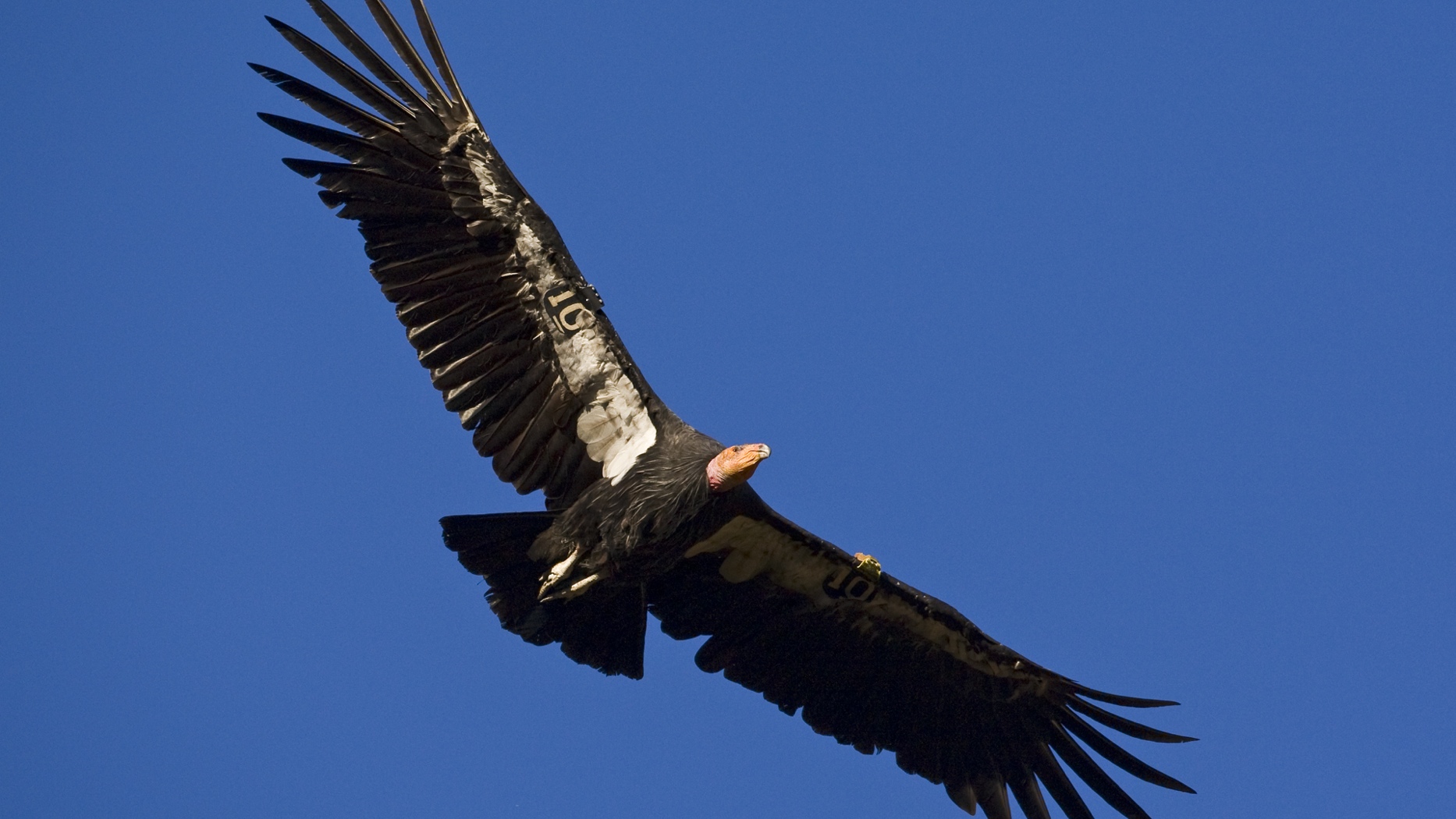 AFTER 10,000 YEARS
“EXTINCT IN THE WILD”
CONSERVATION 
INNOVATION

“writing the book”
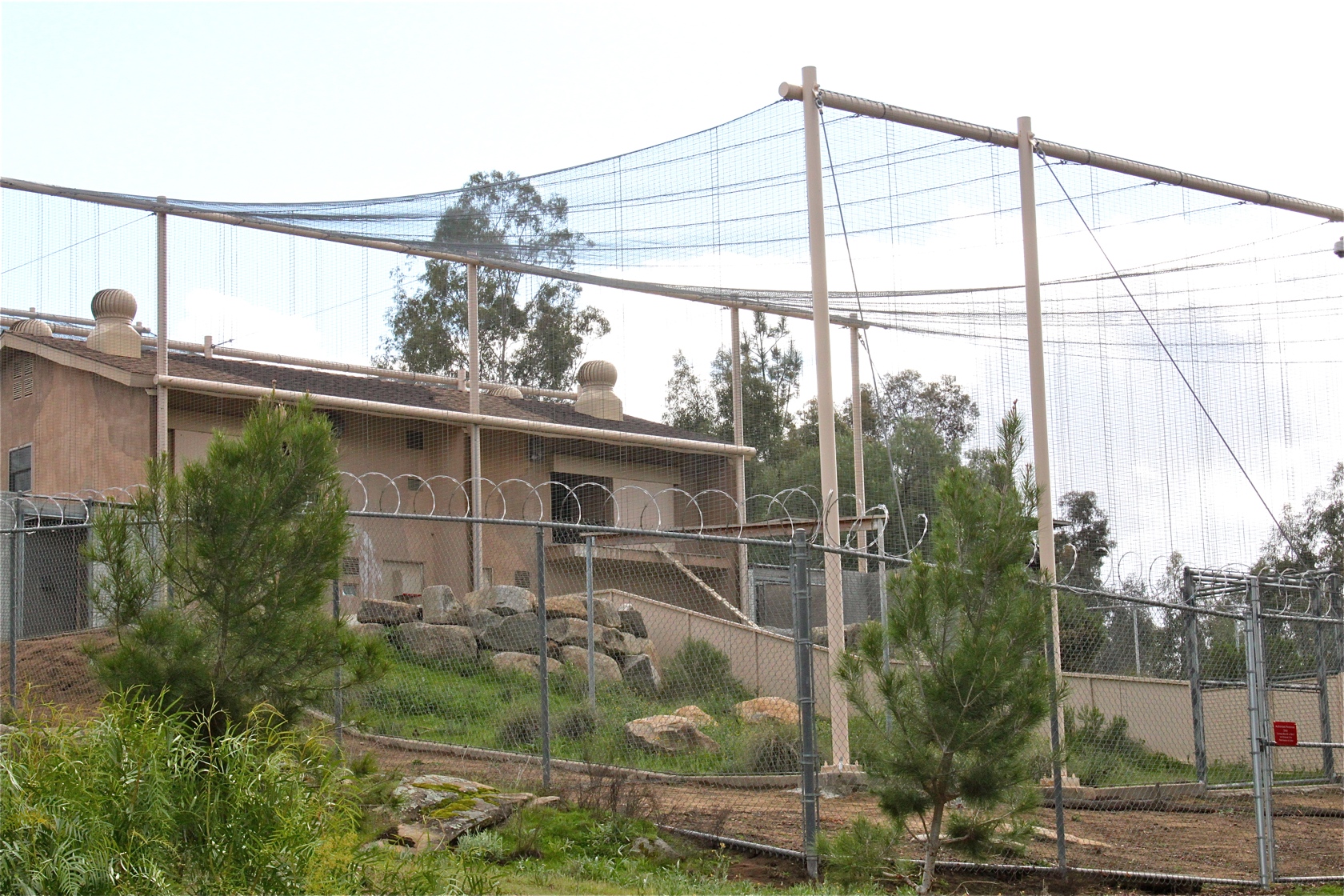 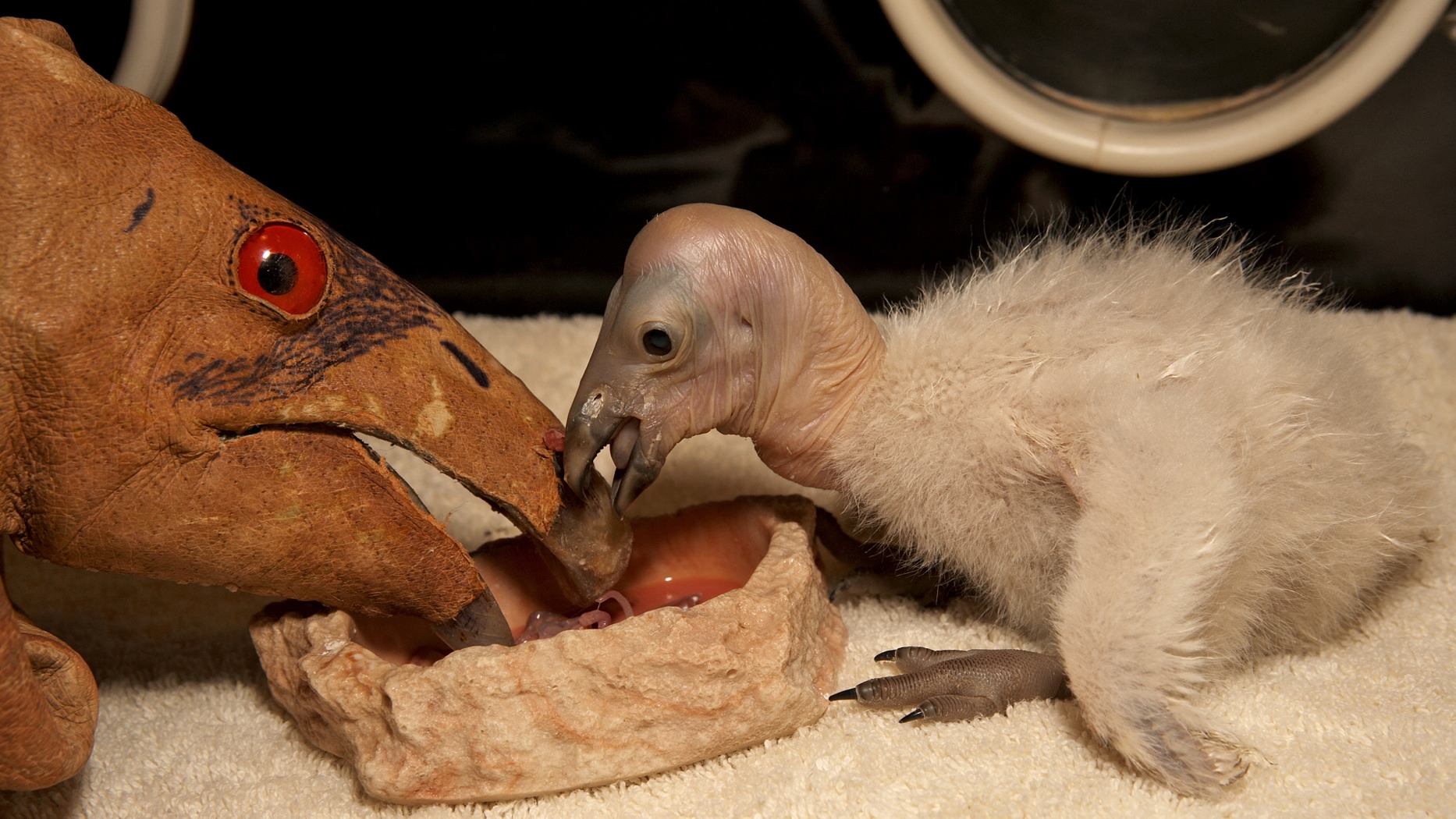 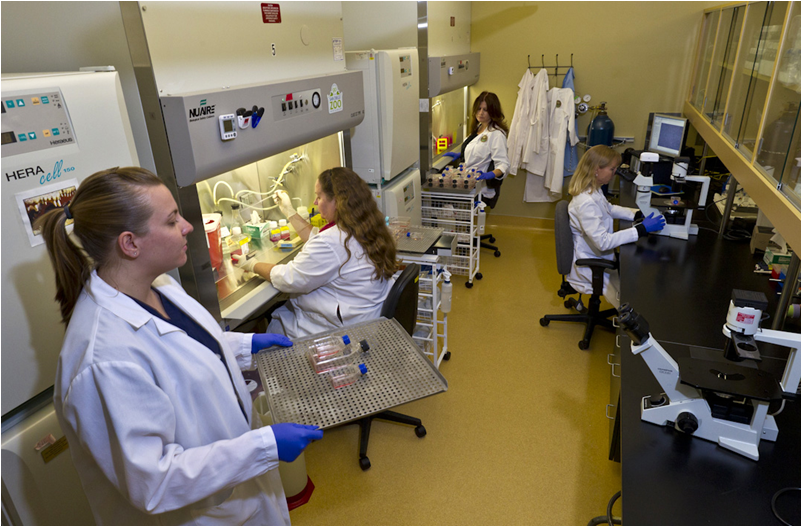 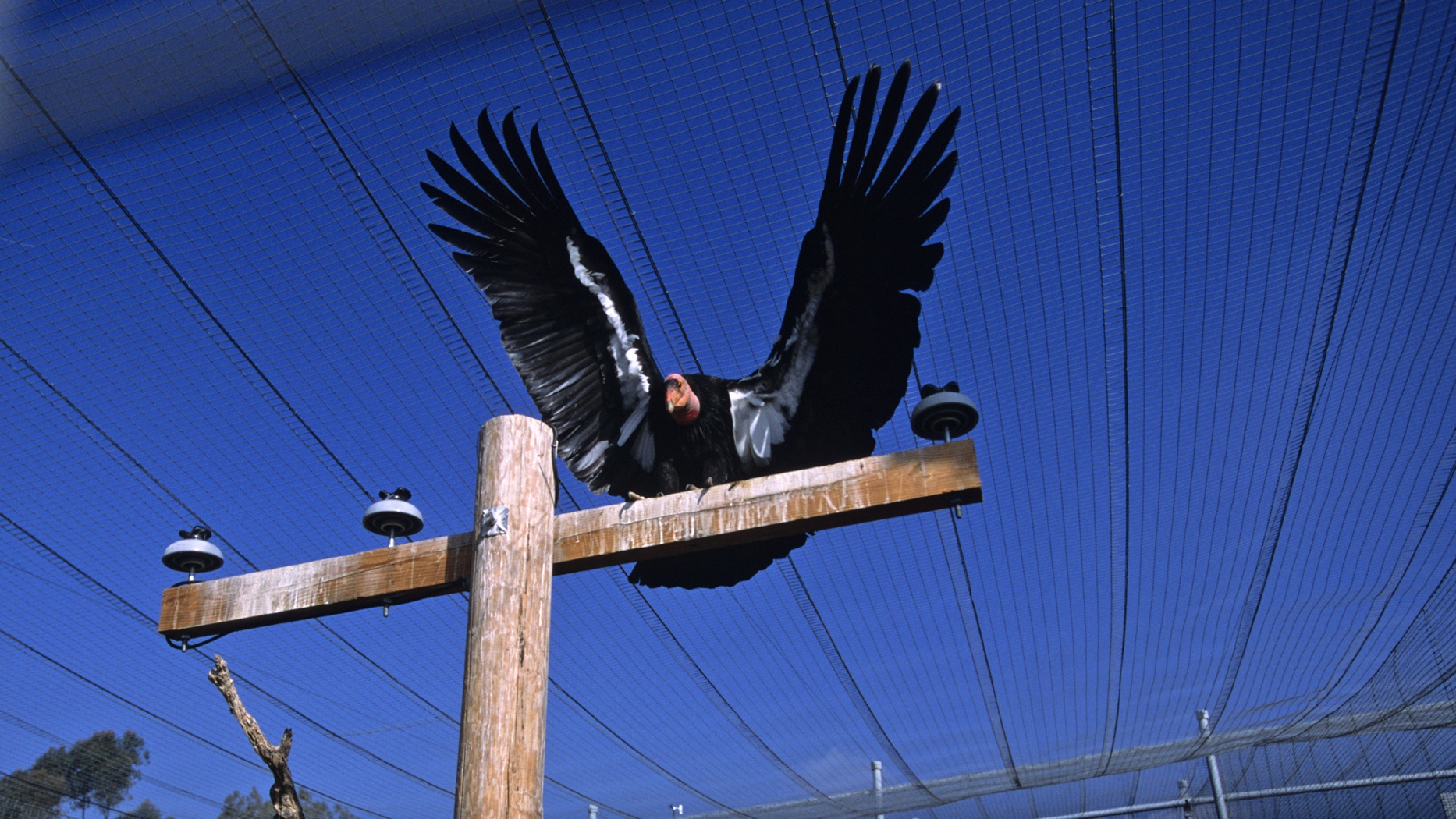 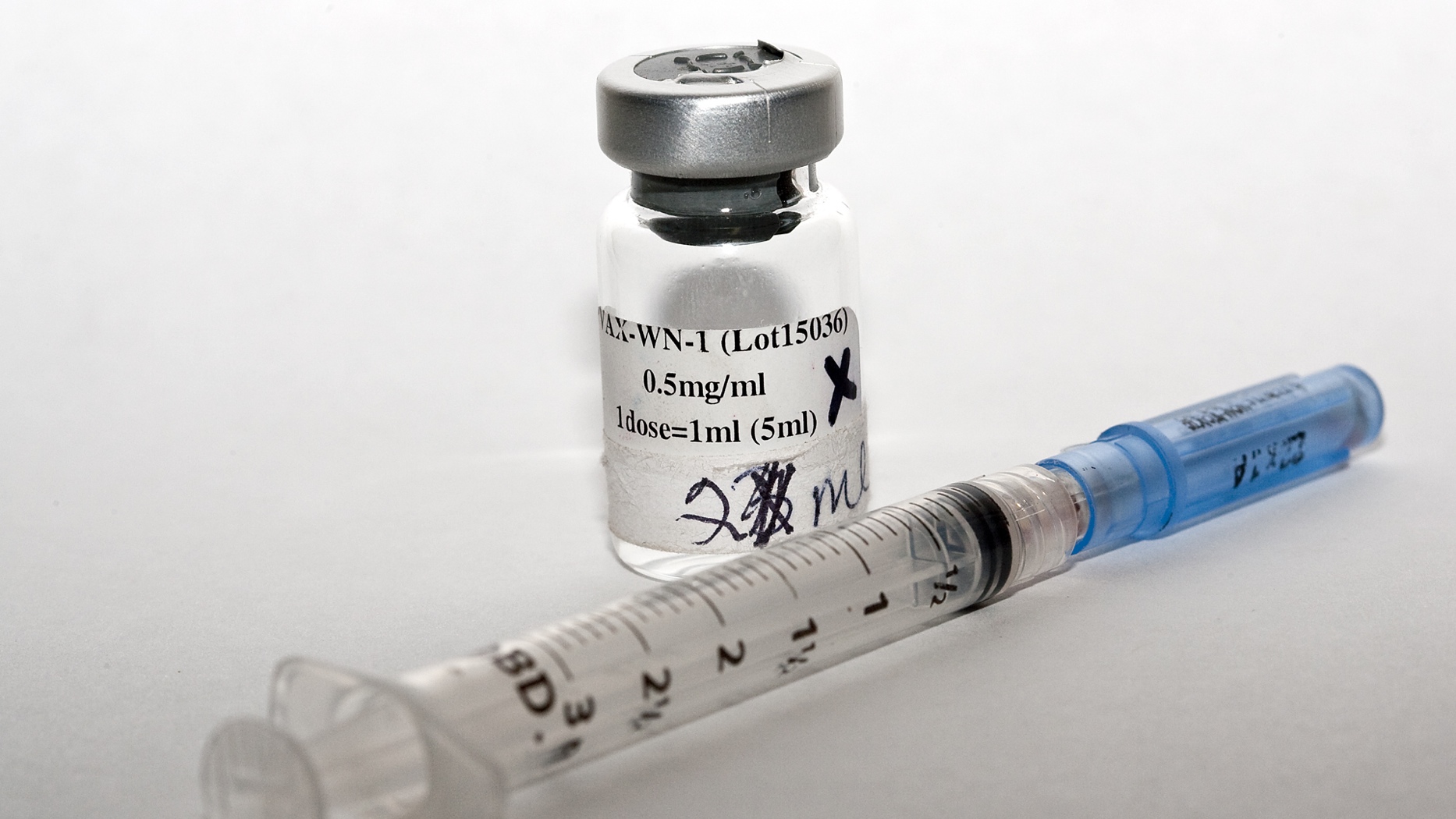 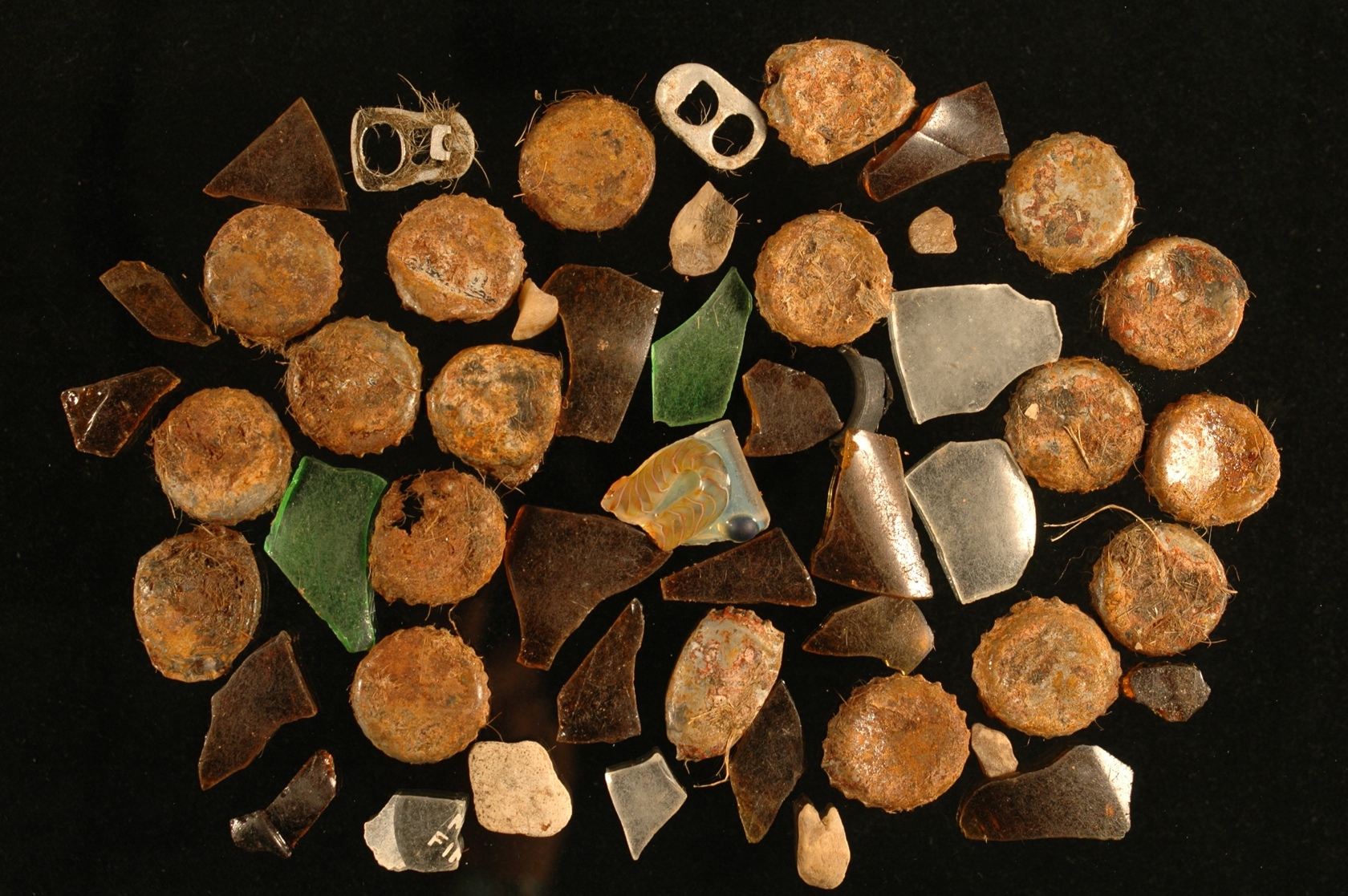 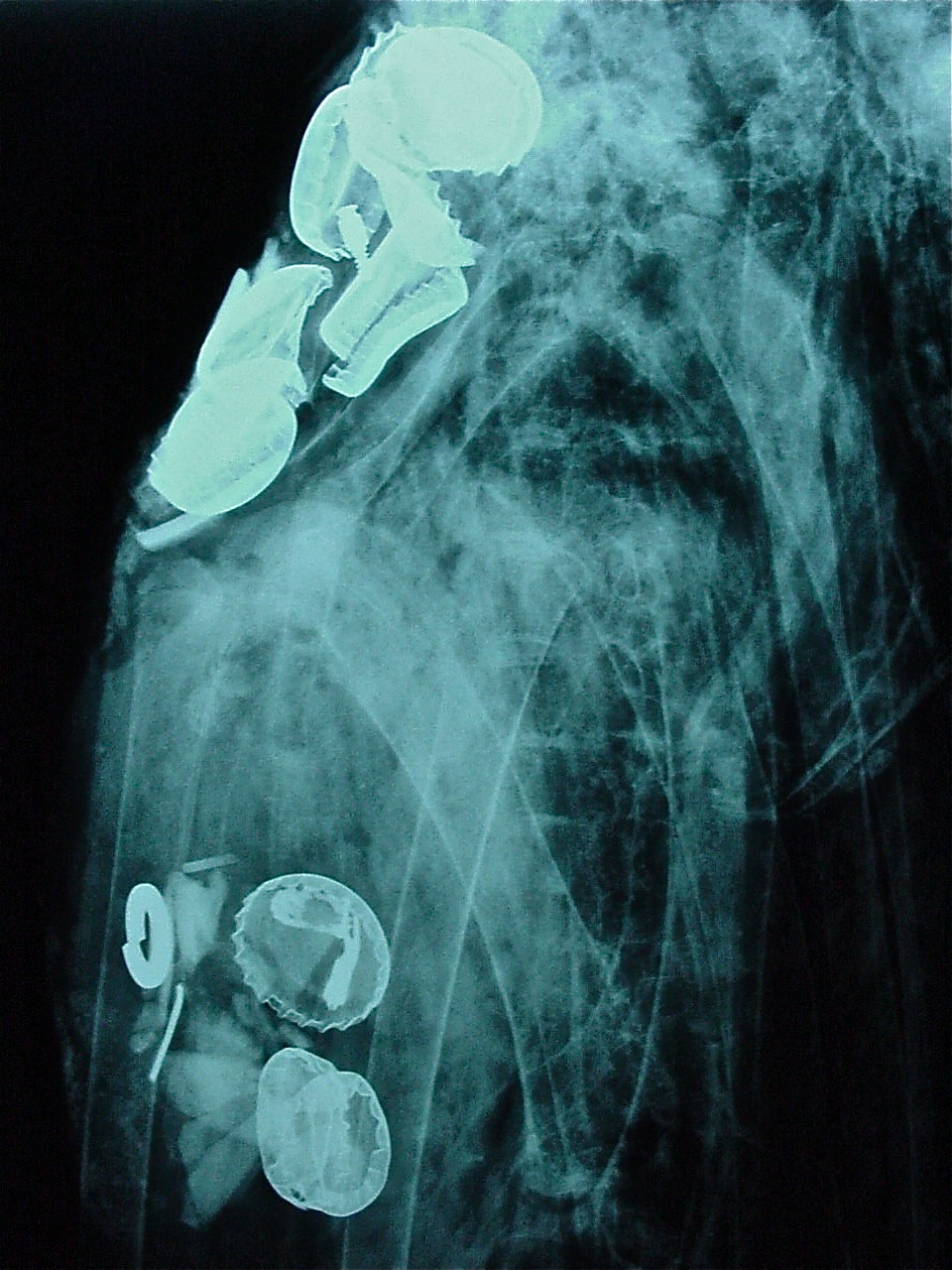 ECOLOGICAL NICHE
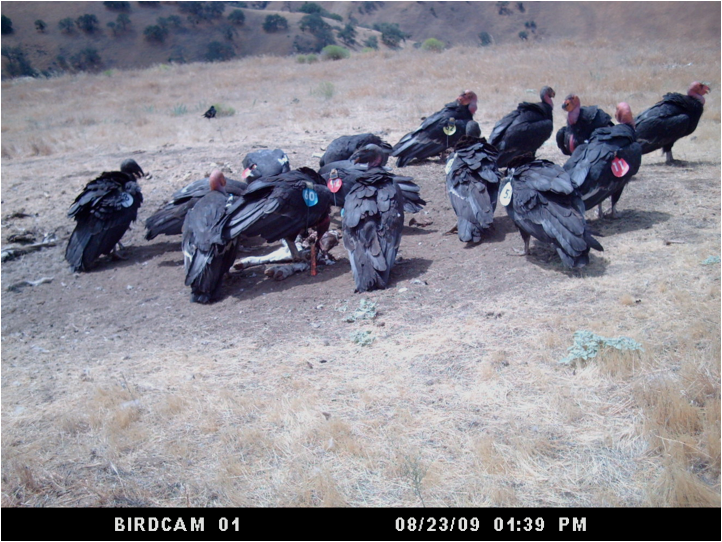 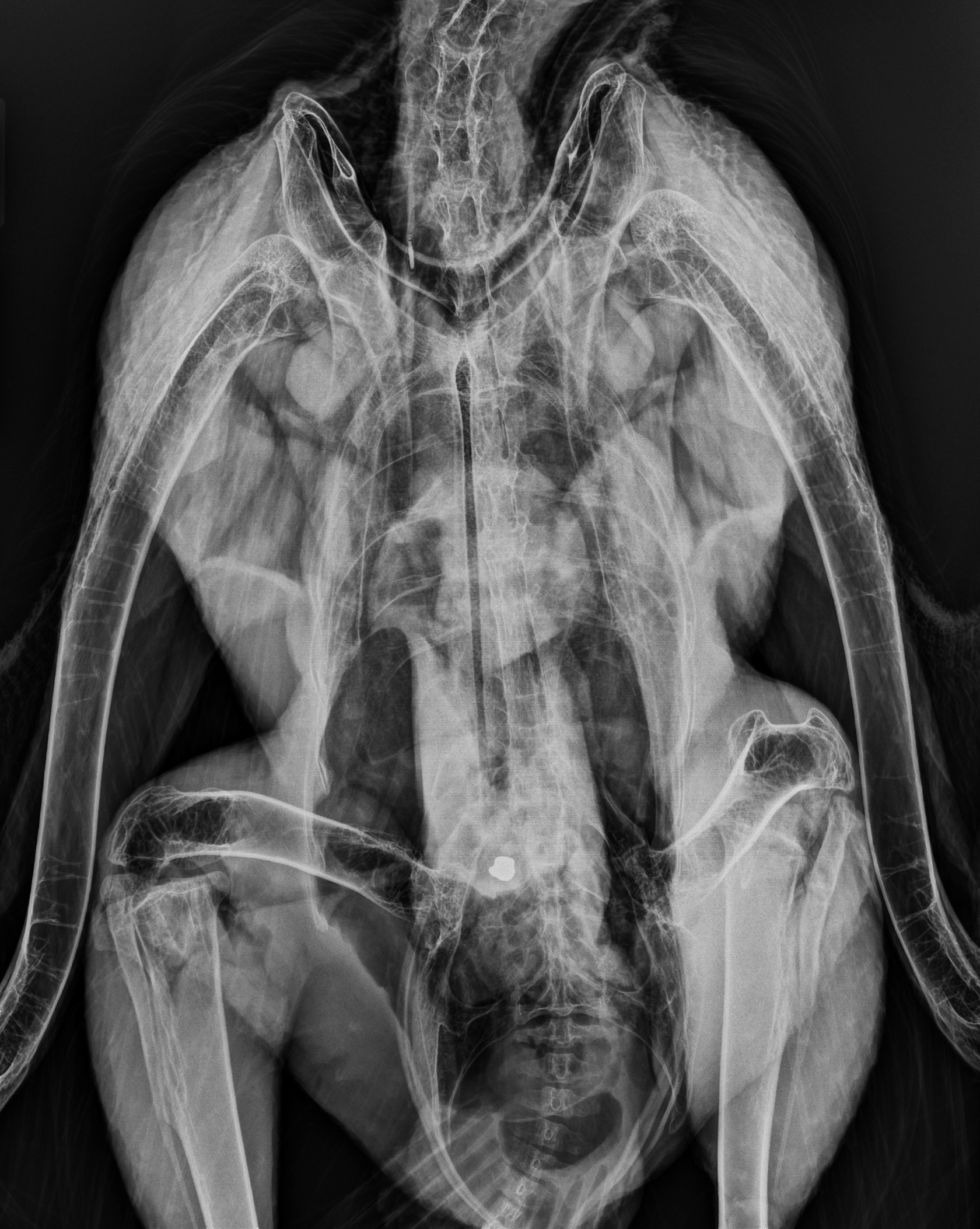 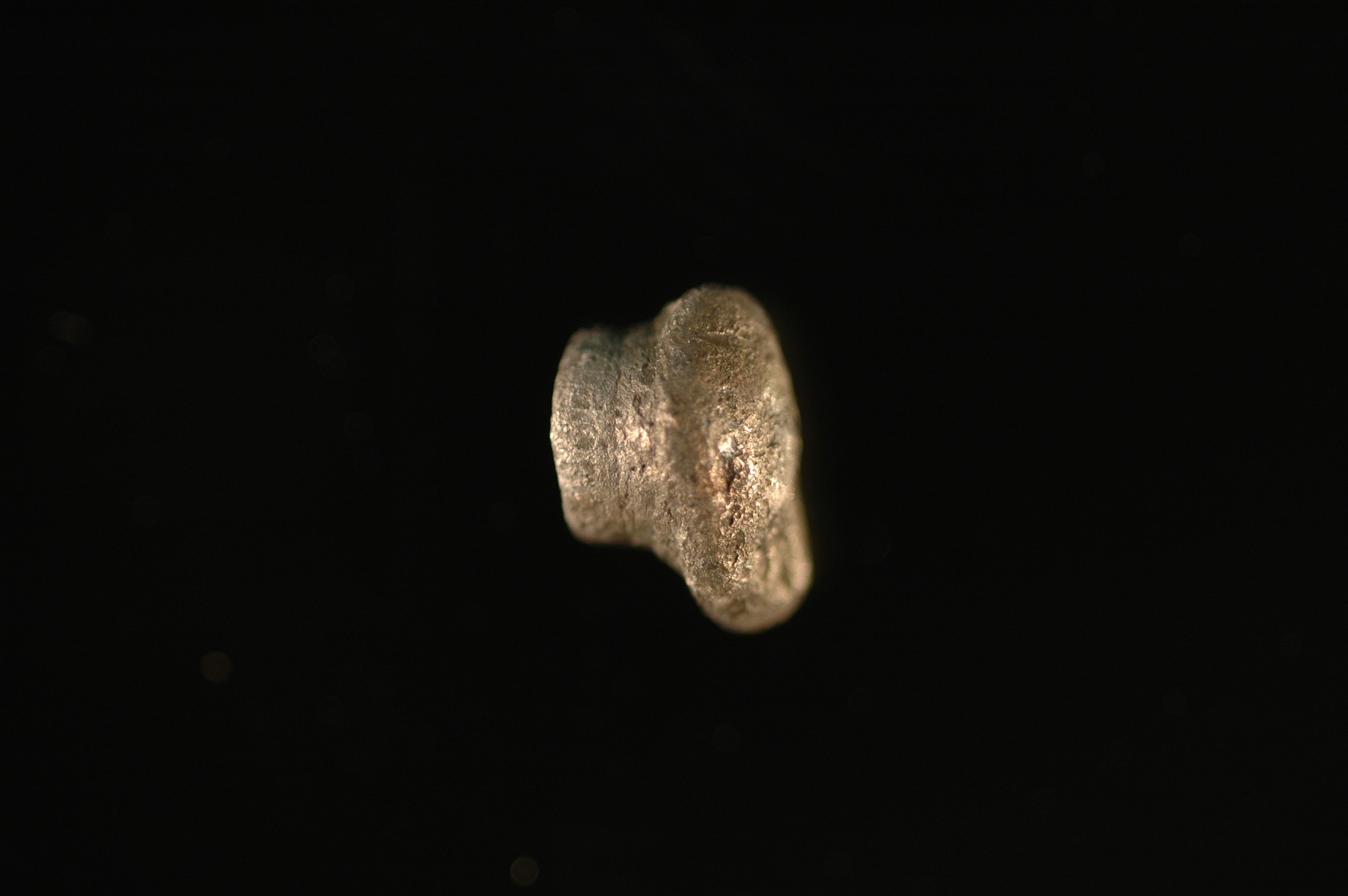 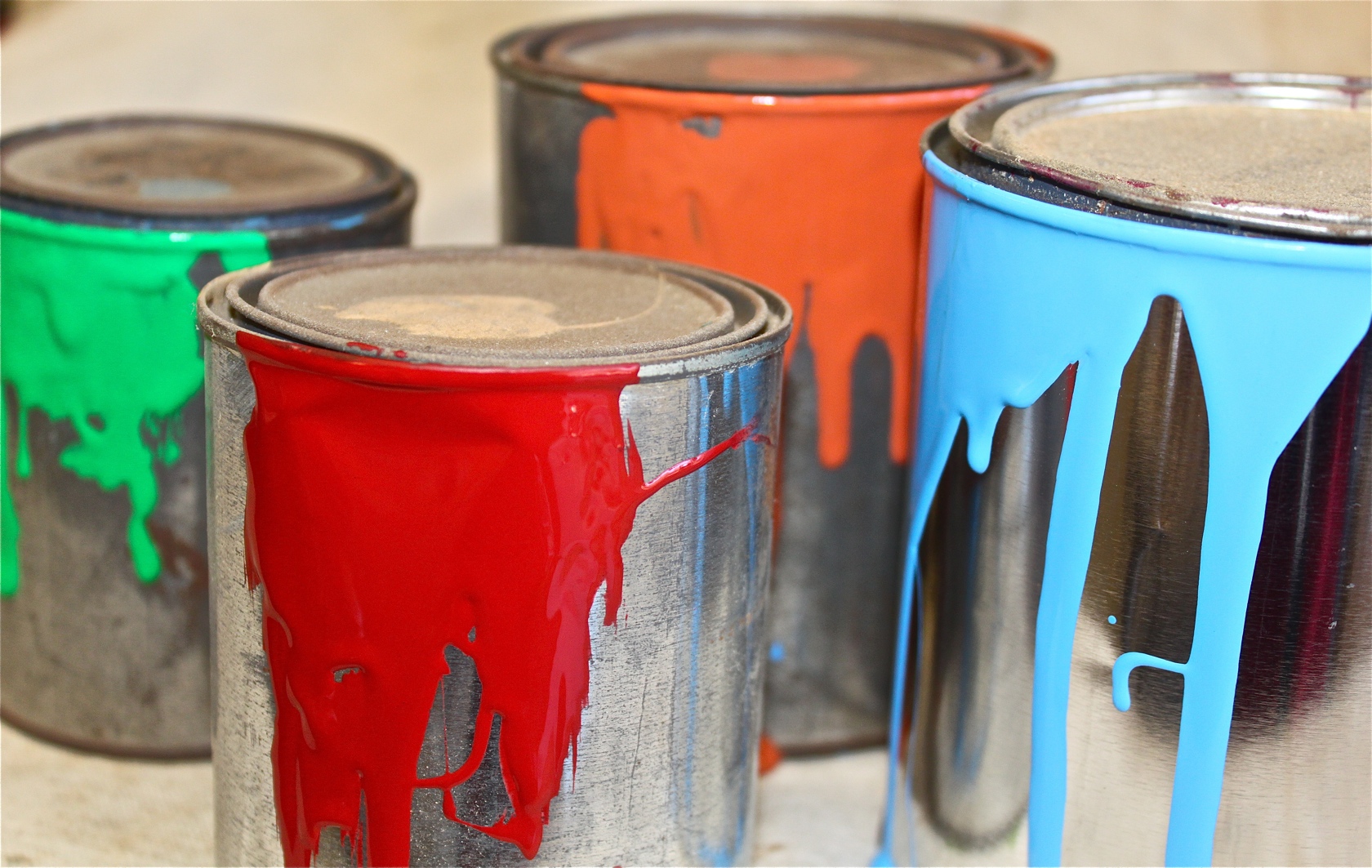 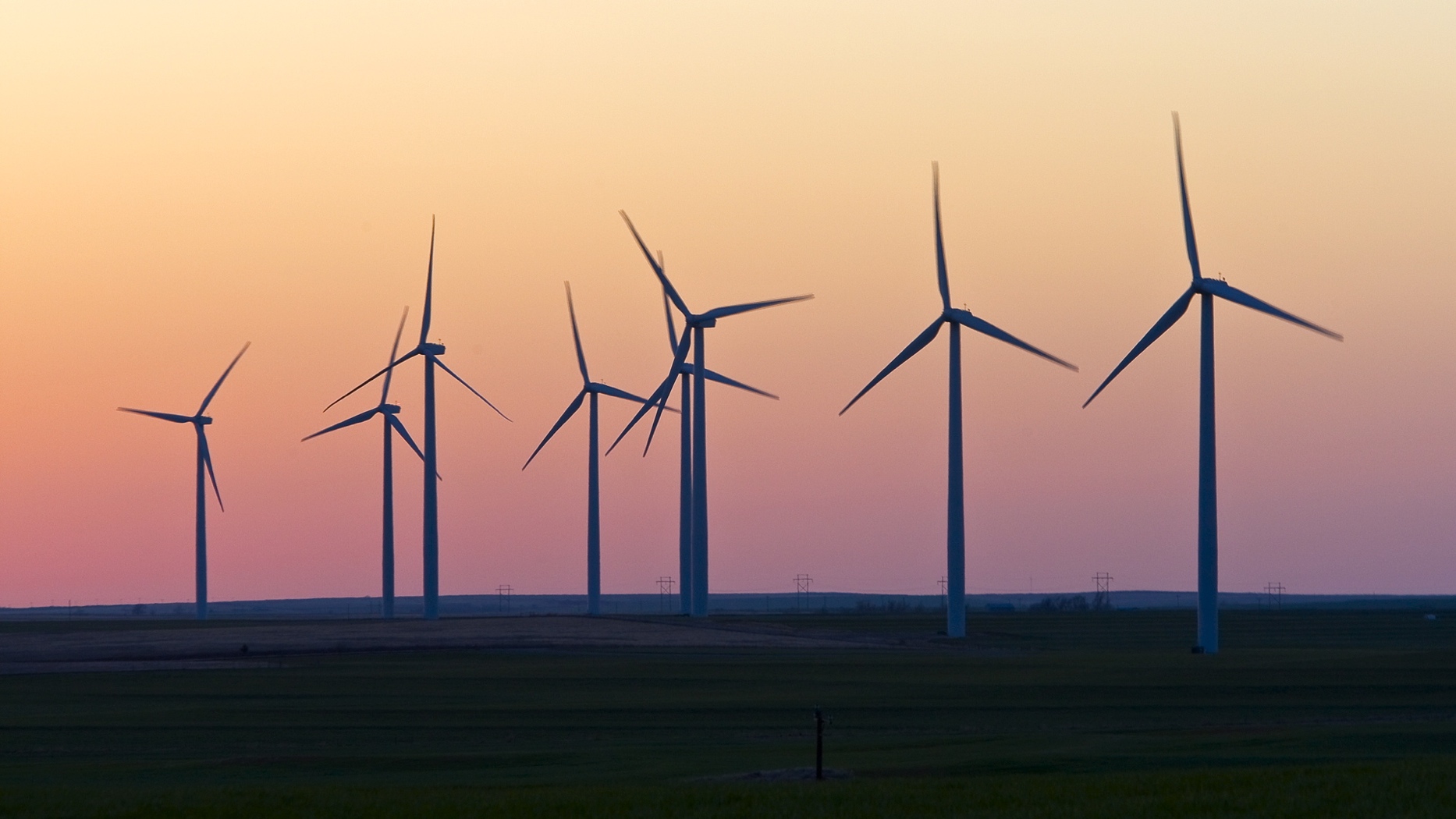 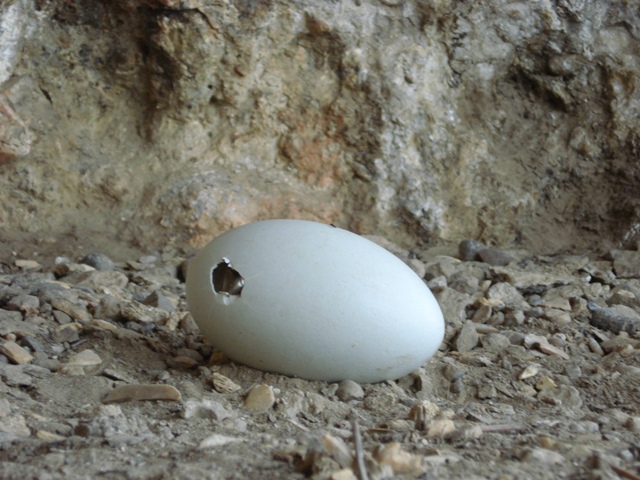 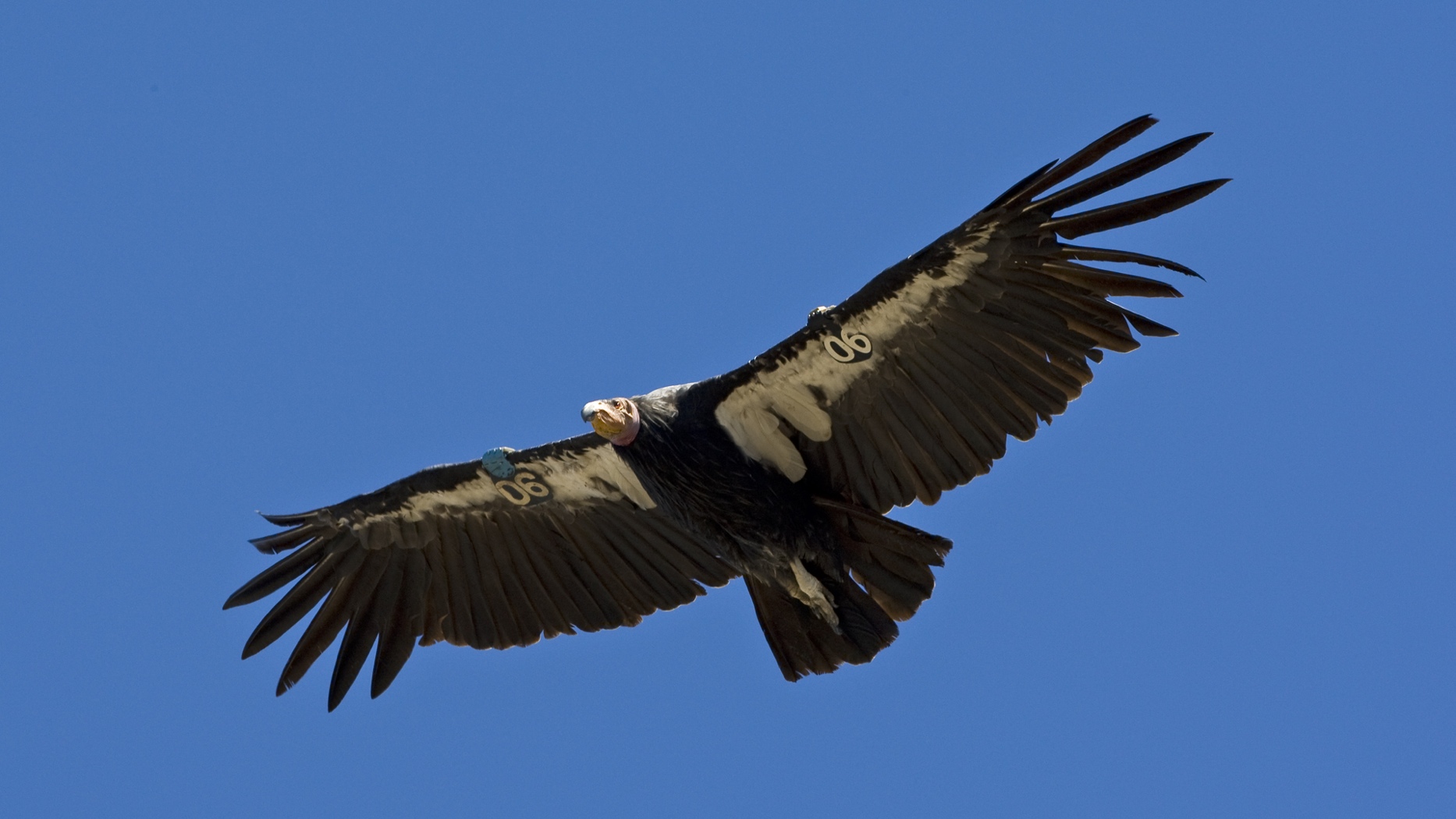 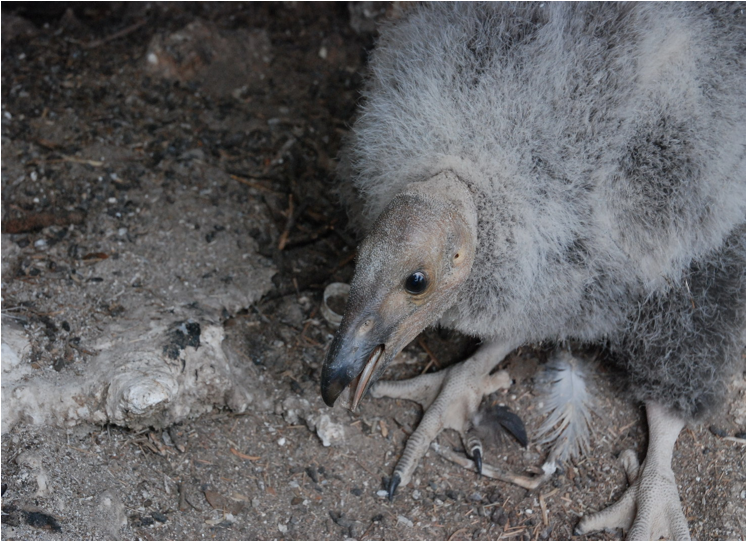